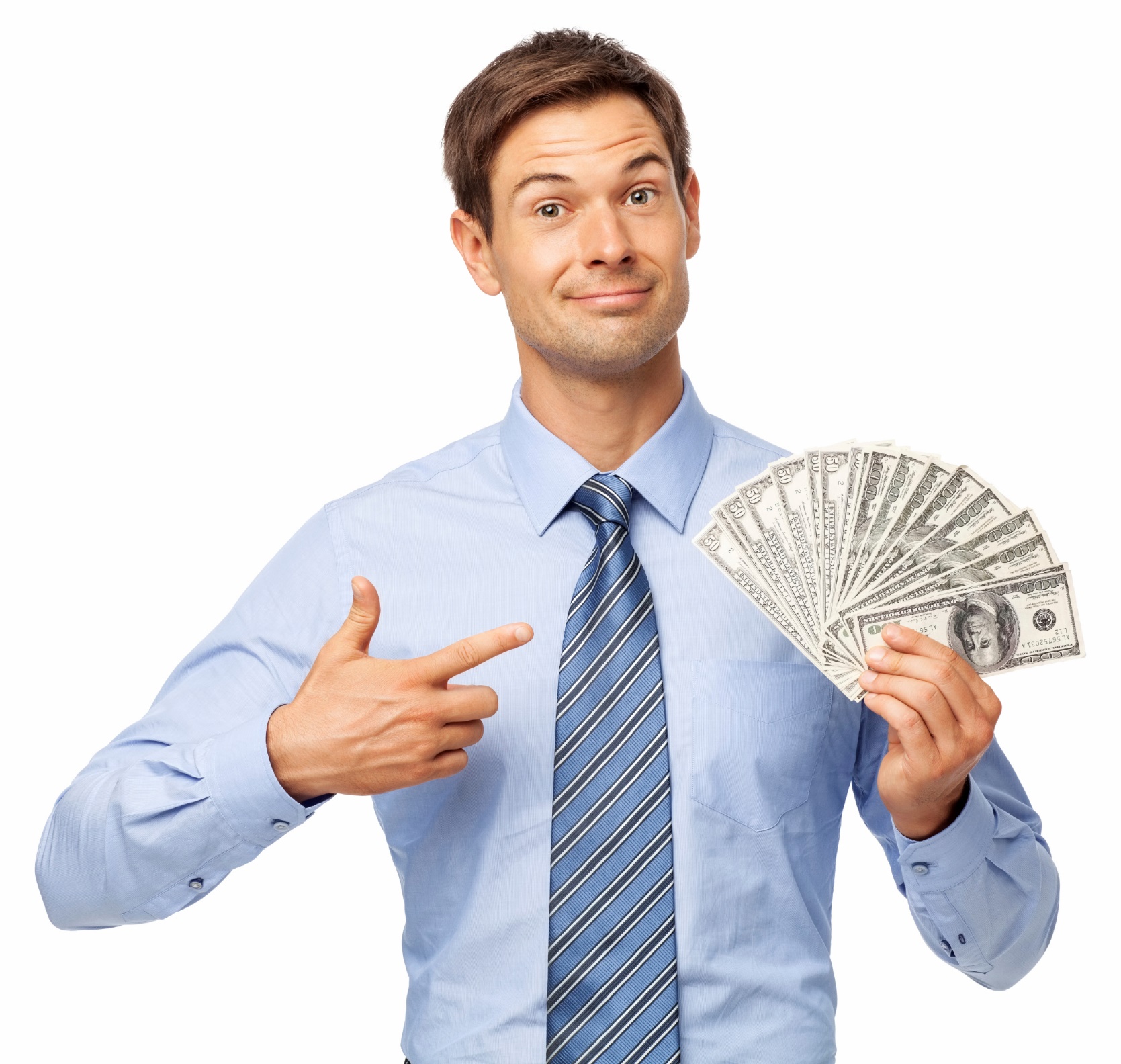 Tradeshows
Tradeshows are a great form of learning and lead generation.
www.SmallBusinessSolver.com © 2018
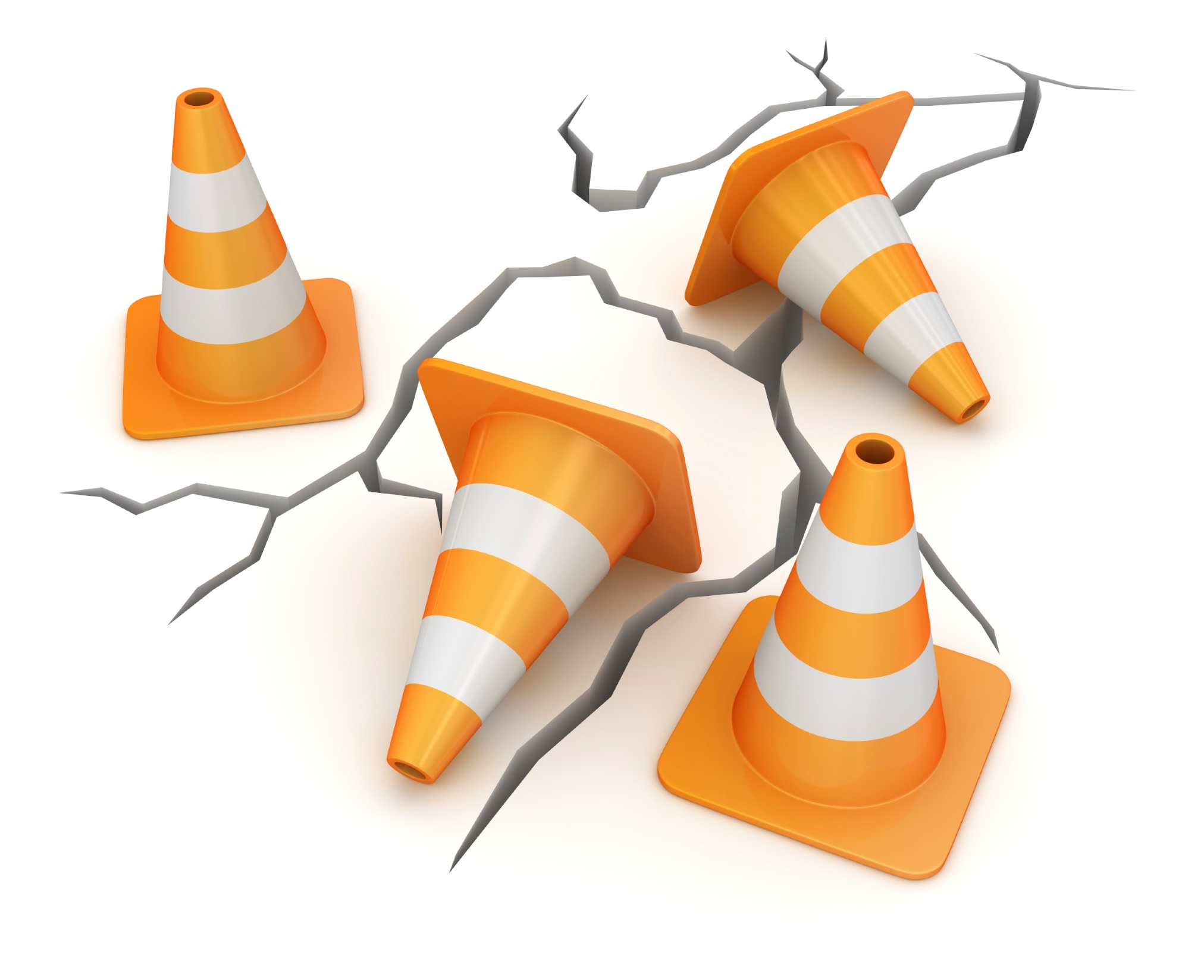 But they can be expensive,time consuming, and a lot of things can gowrong. How do you mitigate the downside?
www.SmallBusinessSolver.com © 2018
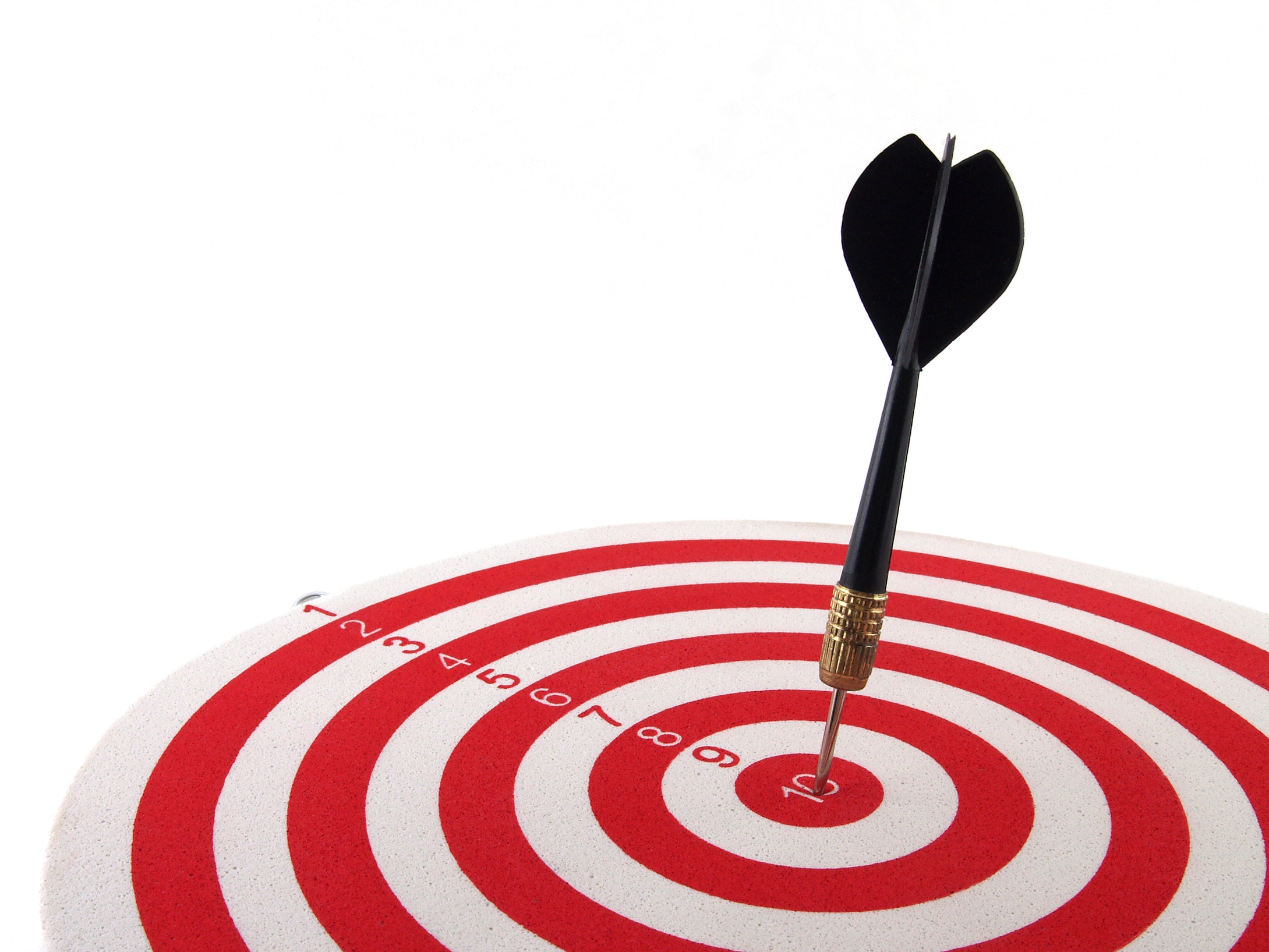 The Goal
Ensure that your tradeshow investment pays off.
www.SmallBusinessSolver.com © 2018
Key Points
Choose the right one
Go as an attendee
Prepare everything you can
Track your leads and follow-up
Make a budget and stick to it
Example
What not to do
Your next steps
Wrap up
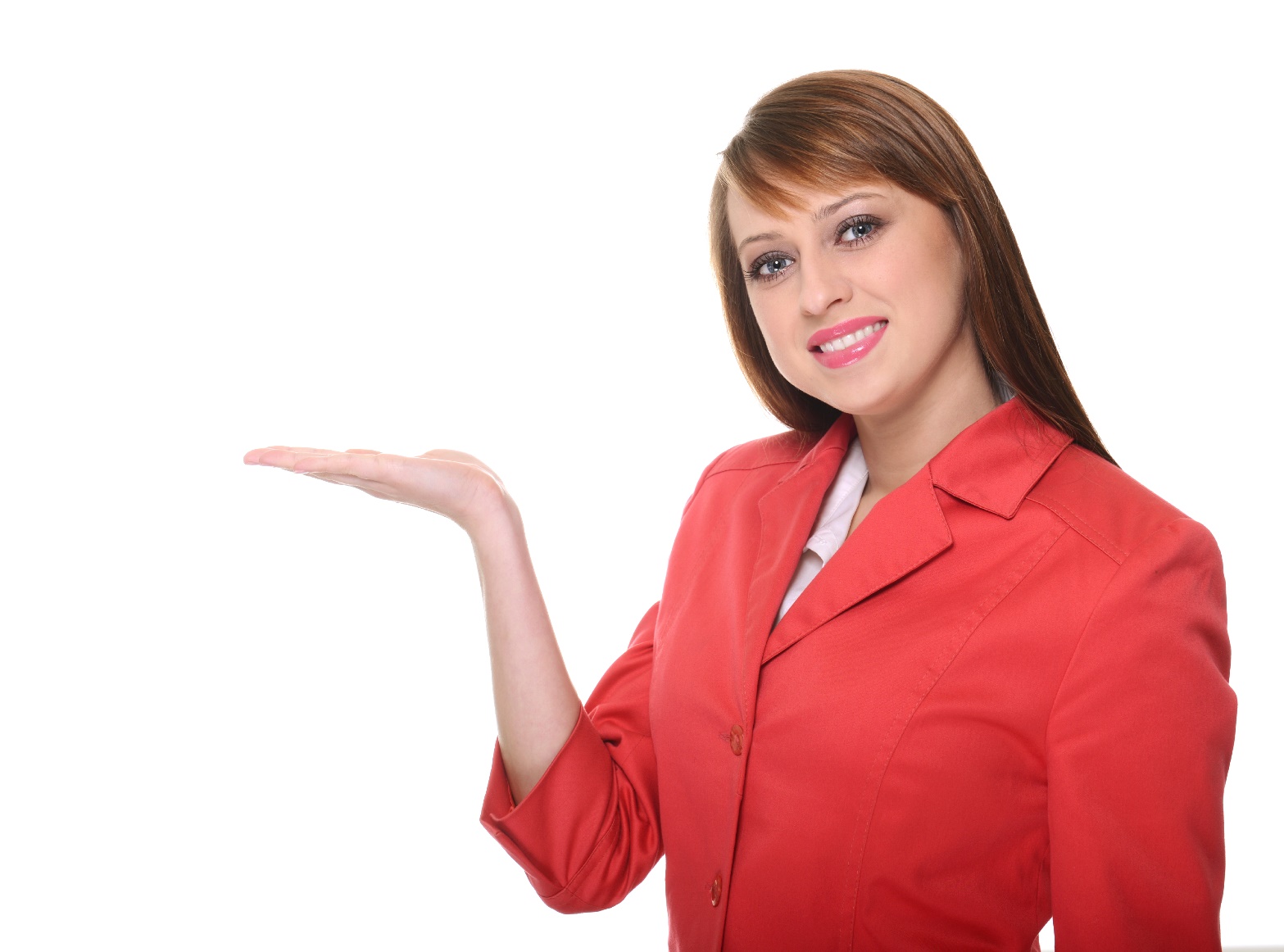 www.SmallBusinessSolver.com © 2018
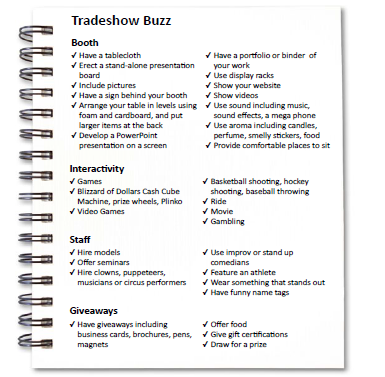 Worksheet
Grab your worksheet and follow along.
www.SmallBusinessSolver.com © 2018
Choose the Right One
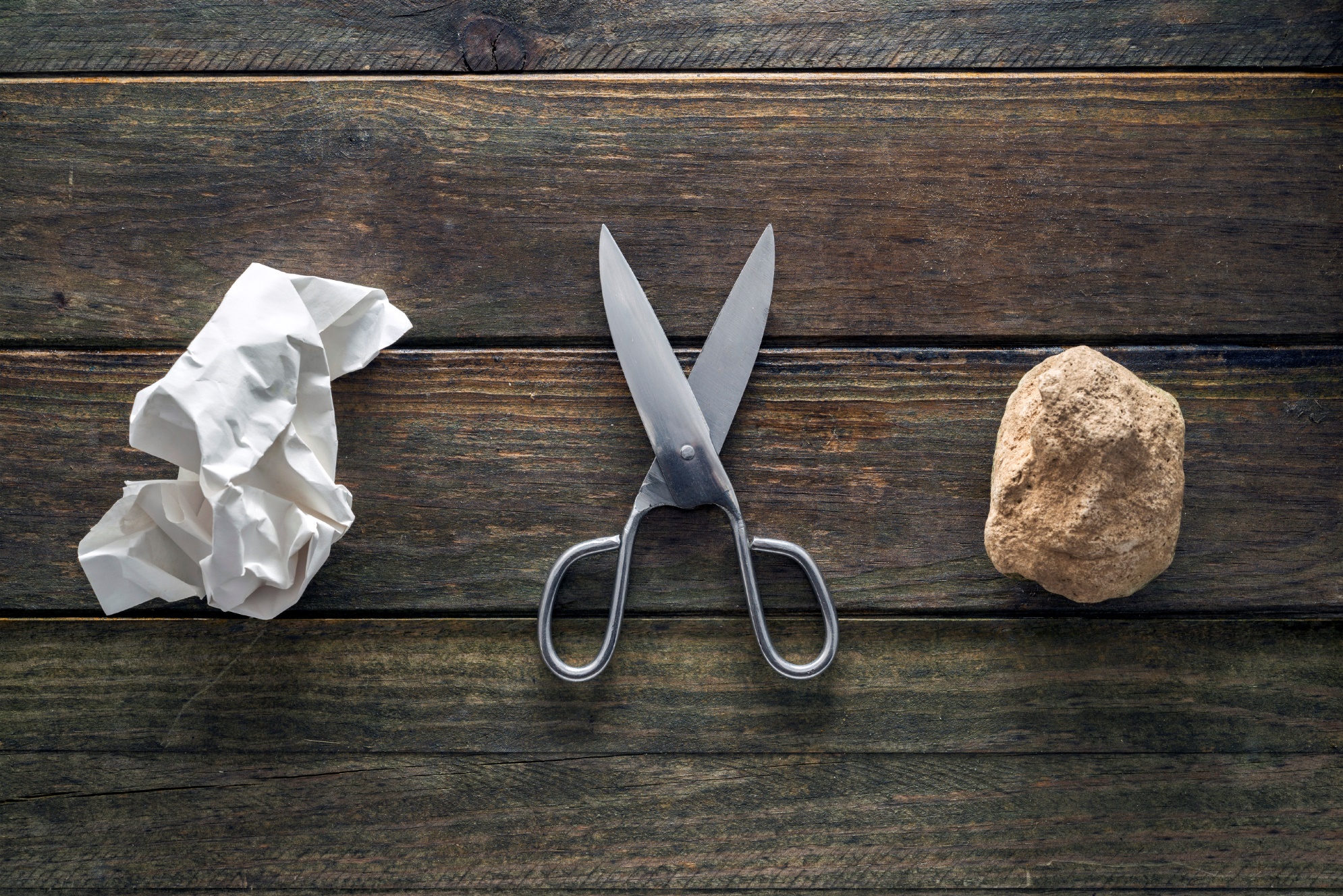 www.SmallBusinessSolver.com © 2018
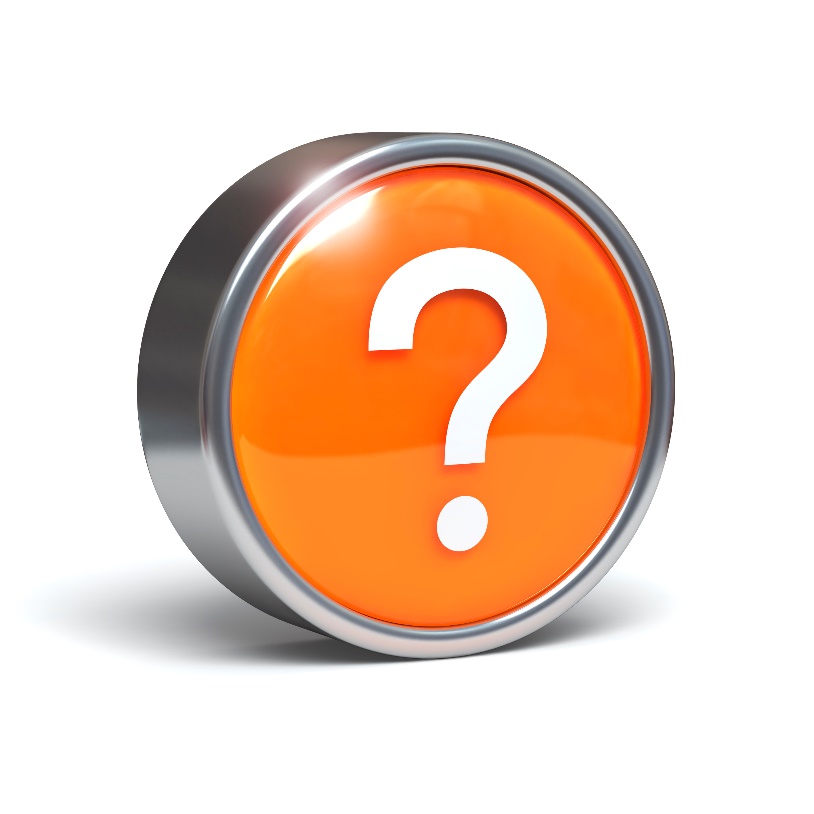 Discussion: “What tradeshows are a good fit for your business?”
What is the price for a tradeshow booth?
Have you been to the tradeshow before?
What is the price for your display? Do you already have one?
What type of business do you expect to get from the tradeshow?
How much revenue do you expect to make from the tradeshow?
www.SmallBusinessSolver.com © 2018
Go as an Attendee
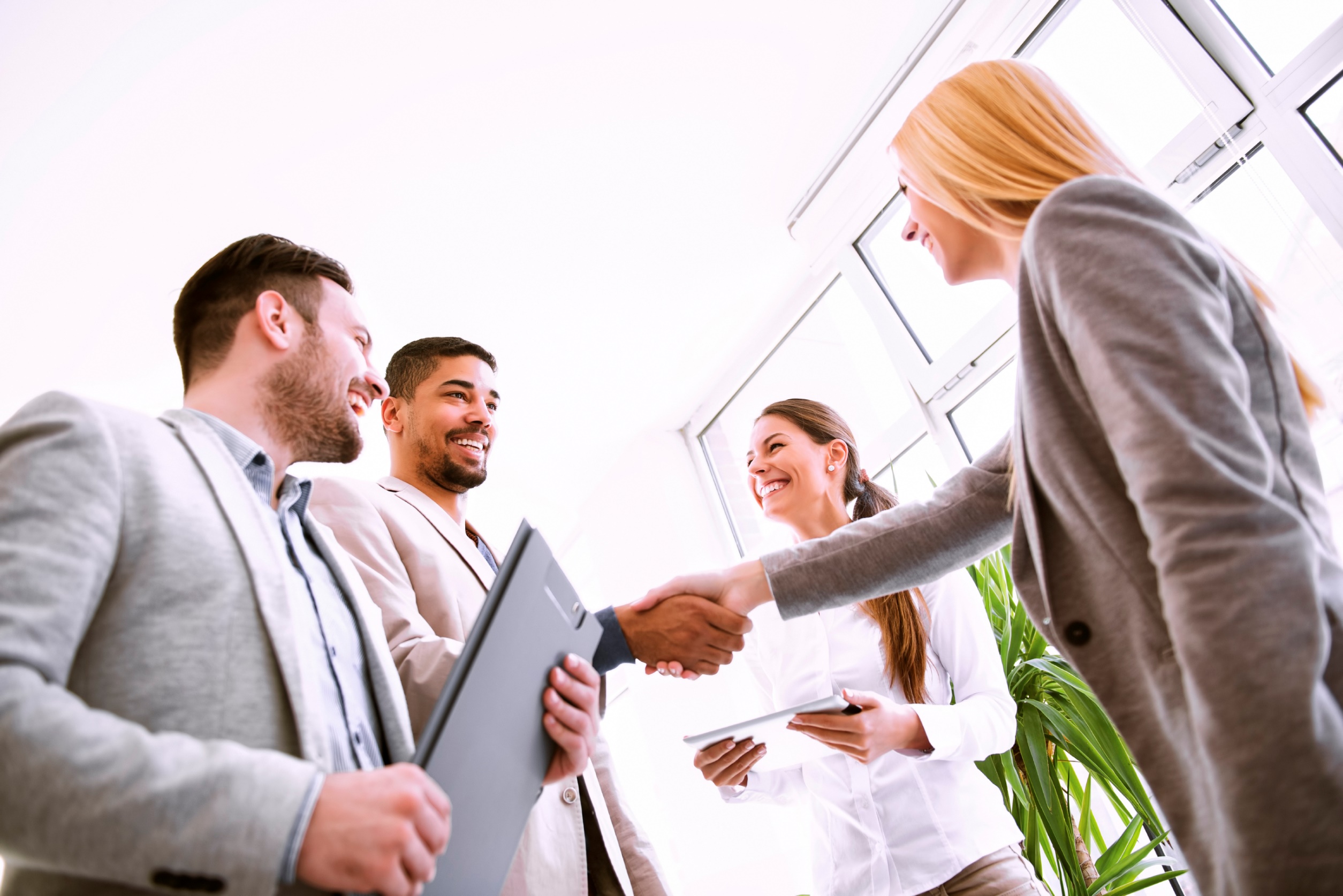 www.SmallBusinessSolver.com © 2018
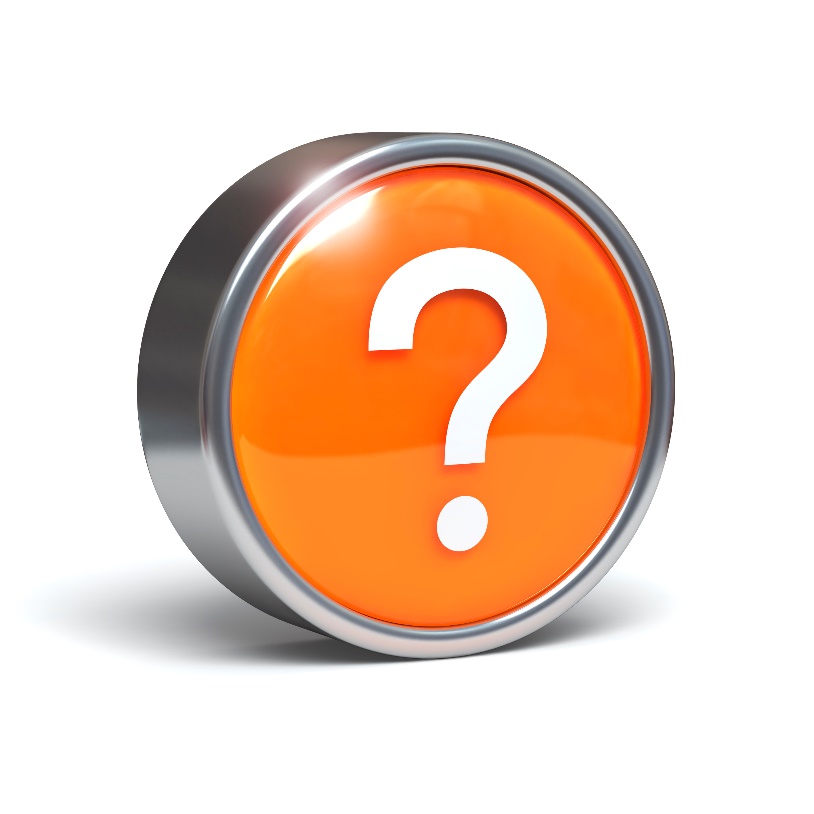 Discussion: “What tradeshows have you been to?”
What did you go to as an attendee?
What did you go to as a vendor?
What did you notice about the busy booths at these tradeshows?
What did you notice about the empty ones?
www.SmallBusinessSolver.com © 2018
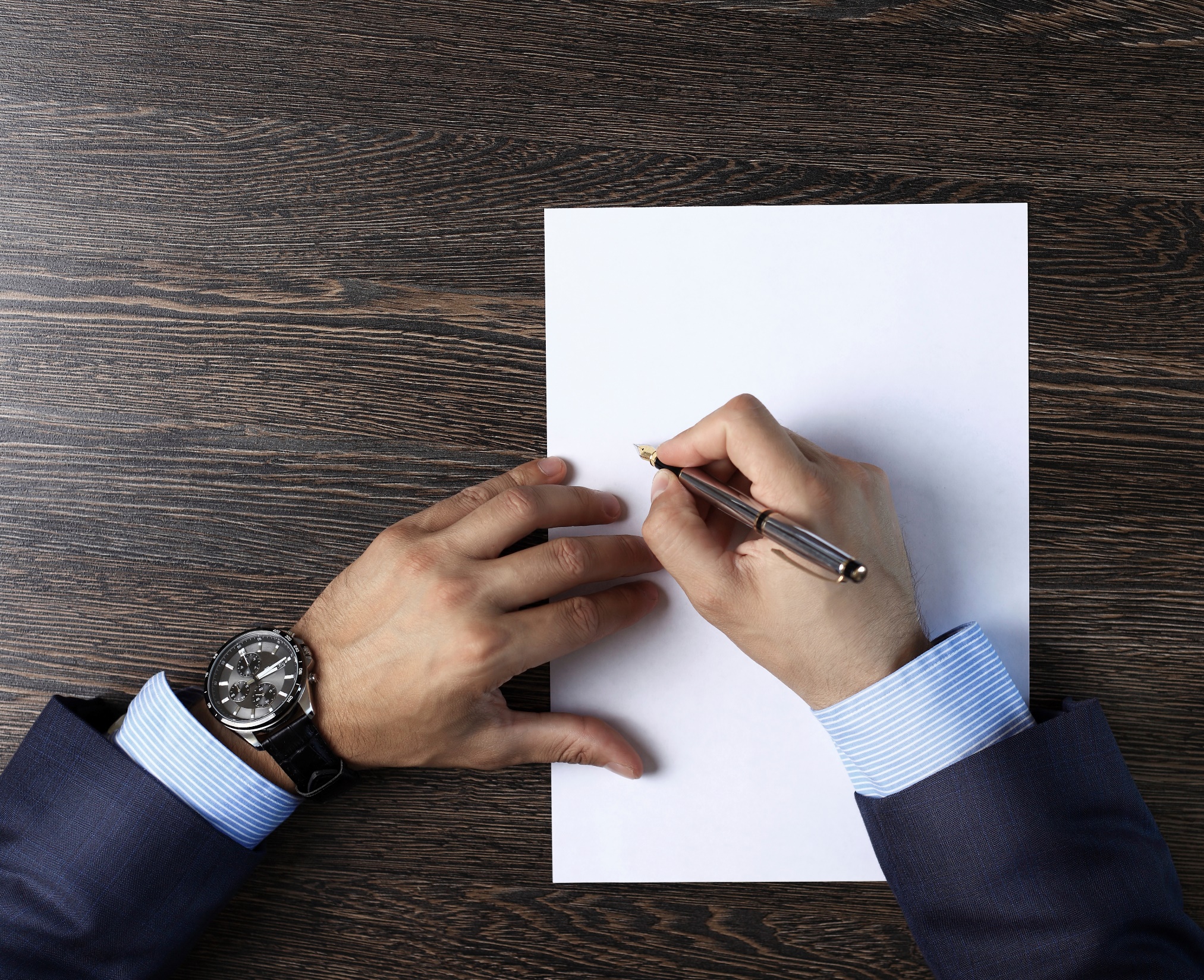 Prepare Everything You Can
www.SmallBusinessSolver.com © 2018
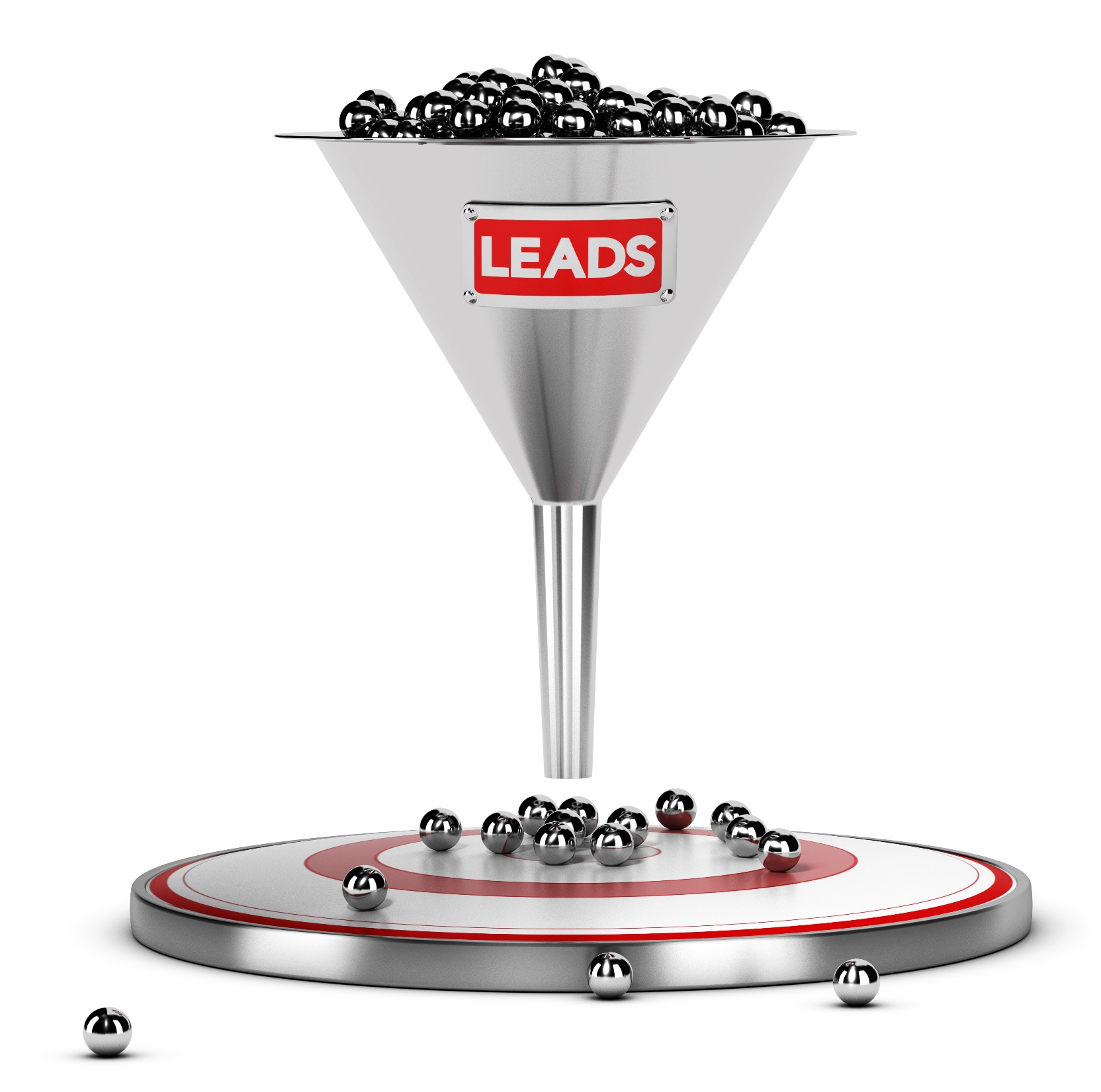 Track your leads and follow-up
www.SmallBusinessSolver.com © 2018
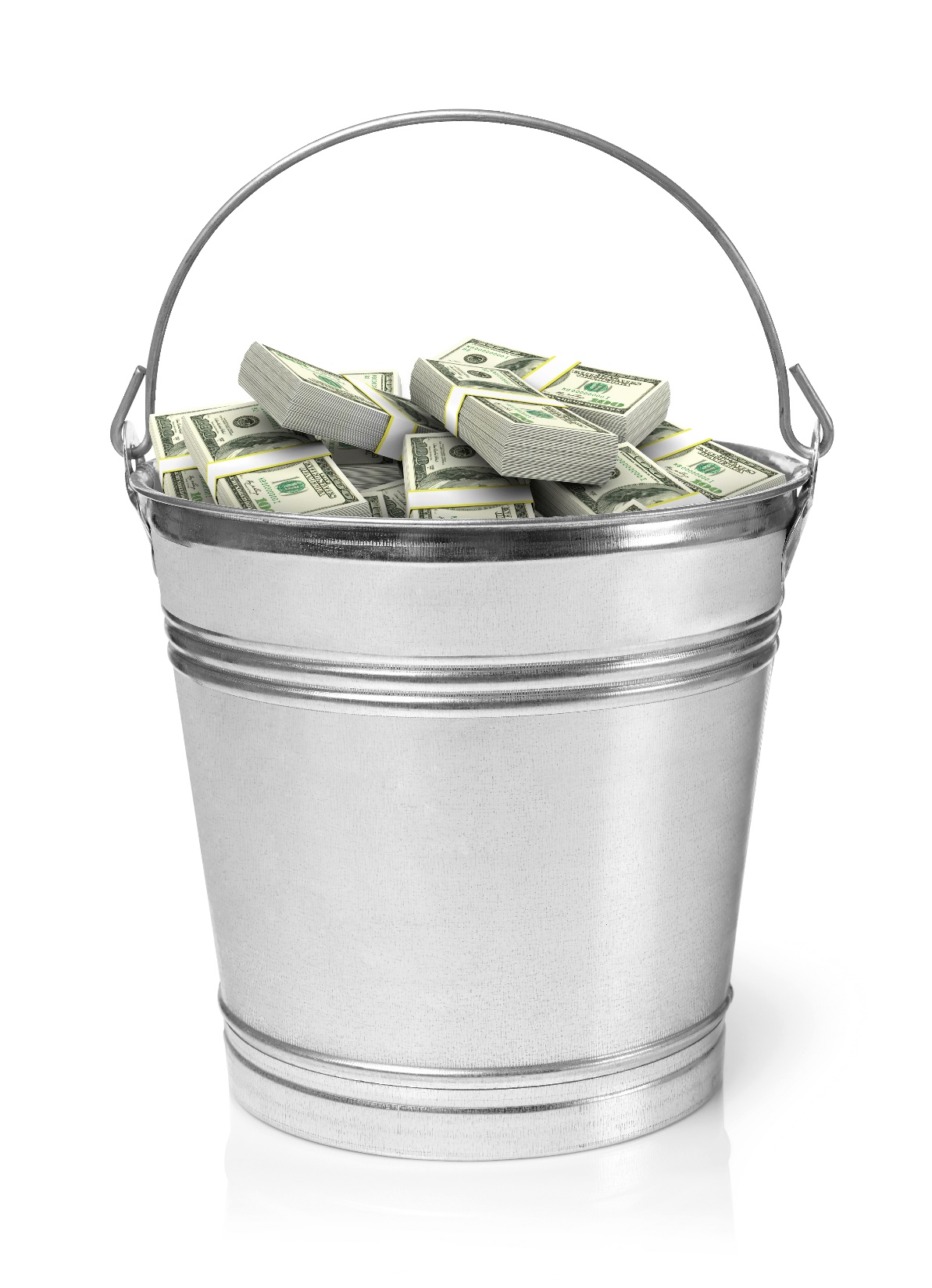 Make a budget and stick to it
www.SmallBusinessSolver.com © 2018
How Does It Work? Hot tub business
Booth
Have a hot tub
Huge curtains of blue with a big sign

Interactivity
Have a picture zone where people can look like they are wearing bikinis

Staff
Hire models to swim in the pools

Giveaways
Give away plastic/waterproof playing cards with your logo on the back
www.SmallBusinessSolver.com © 2018
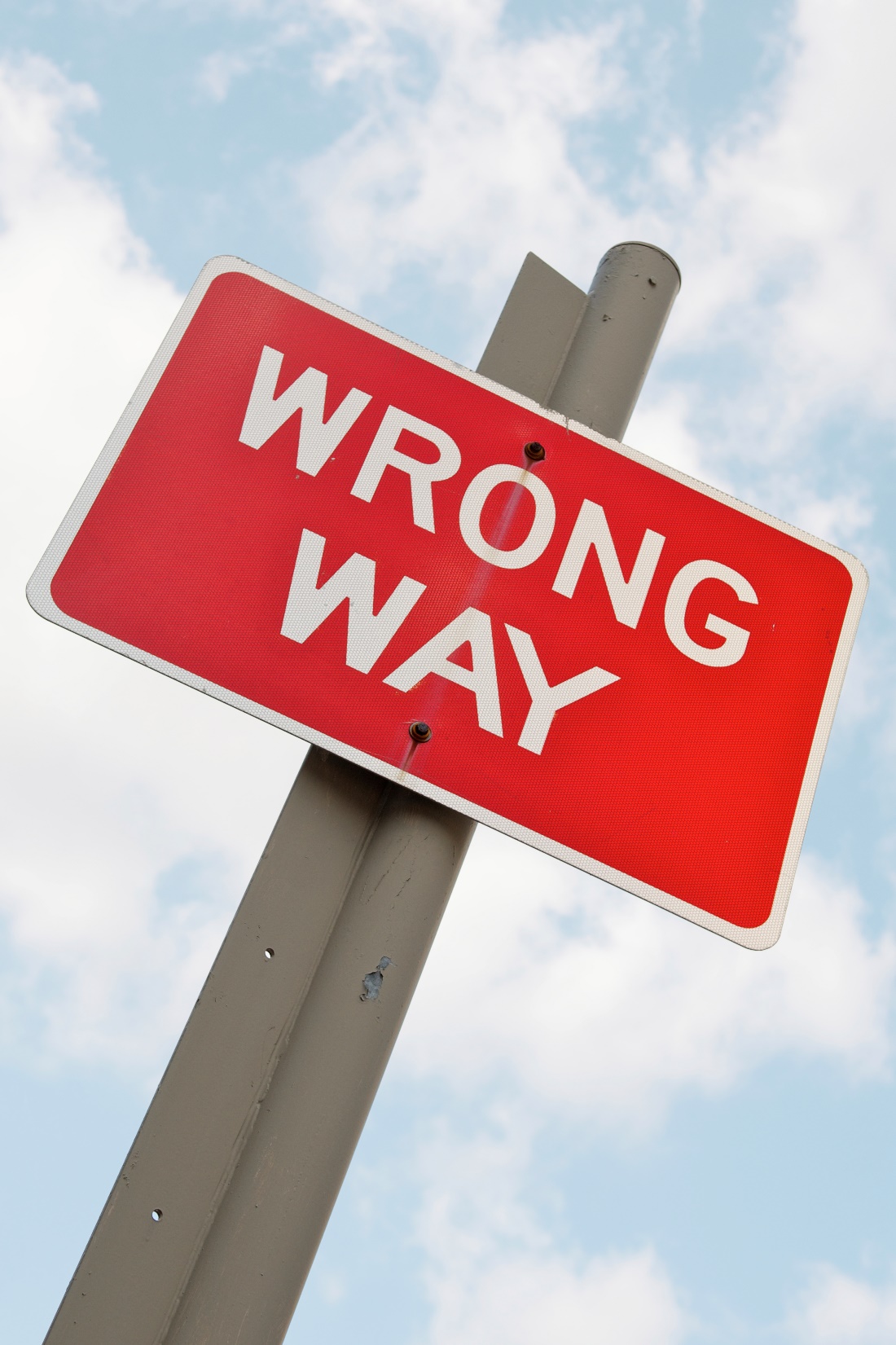 Top Mistakes To Avoid
Don’t show up without a plan
Don’t bother if you don’t have a way to stand out
Don’t go to a tradeshow you don’t understand or haven’t been to before
Don’t attend tradeshows your ideal customer won’t attend
www.SmallBusinessSolver.com © 2018
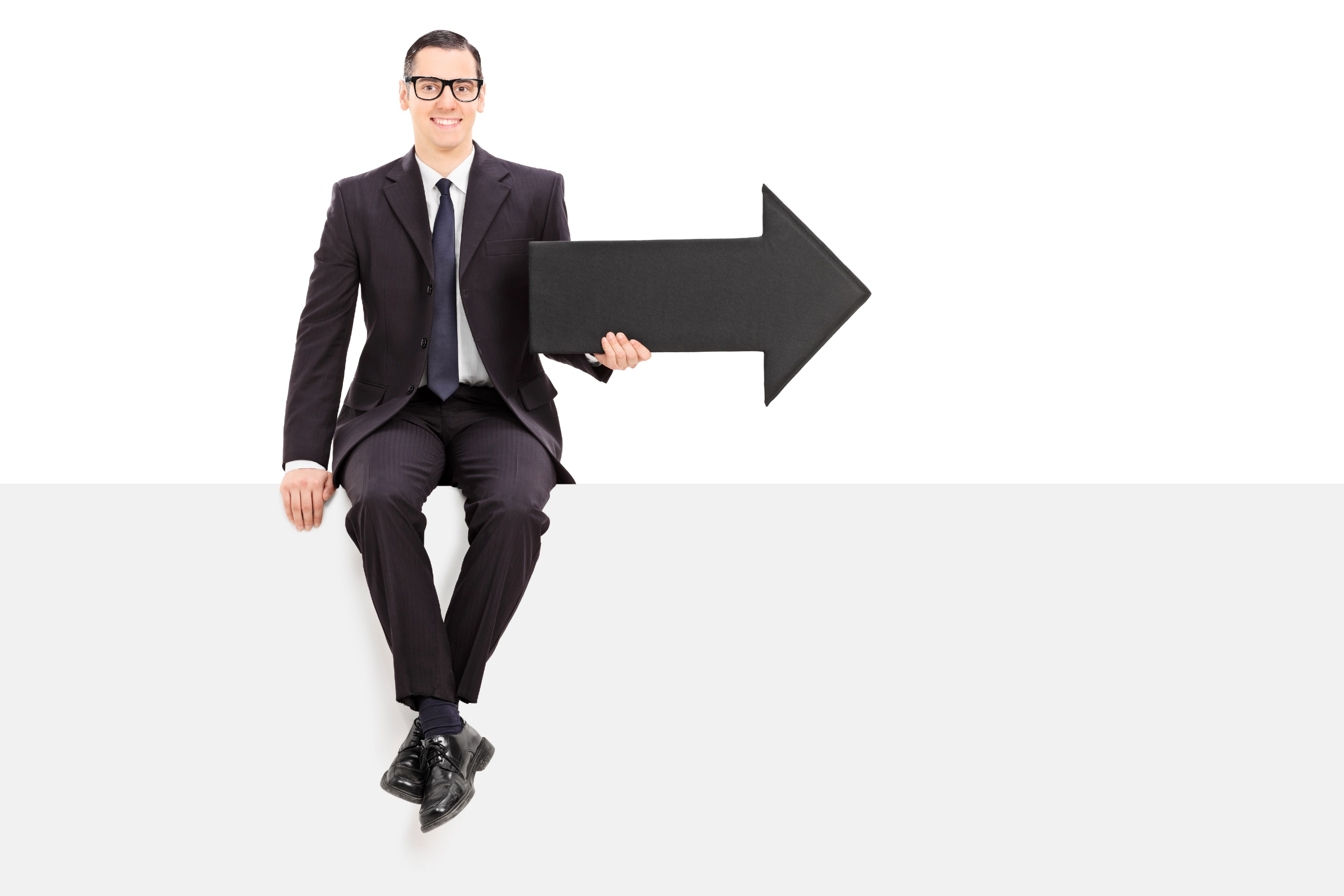 Now What?
Make sure that you can get a return on your investment. Track the cost versus the potential sales.
Consider merely being an attendee.
Be extremely careful with your tradeshow staff selection and training as they can make or break your tradeshow experience
www.SmallBusinessSolver.com © 2018
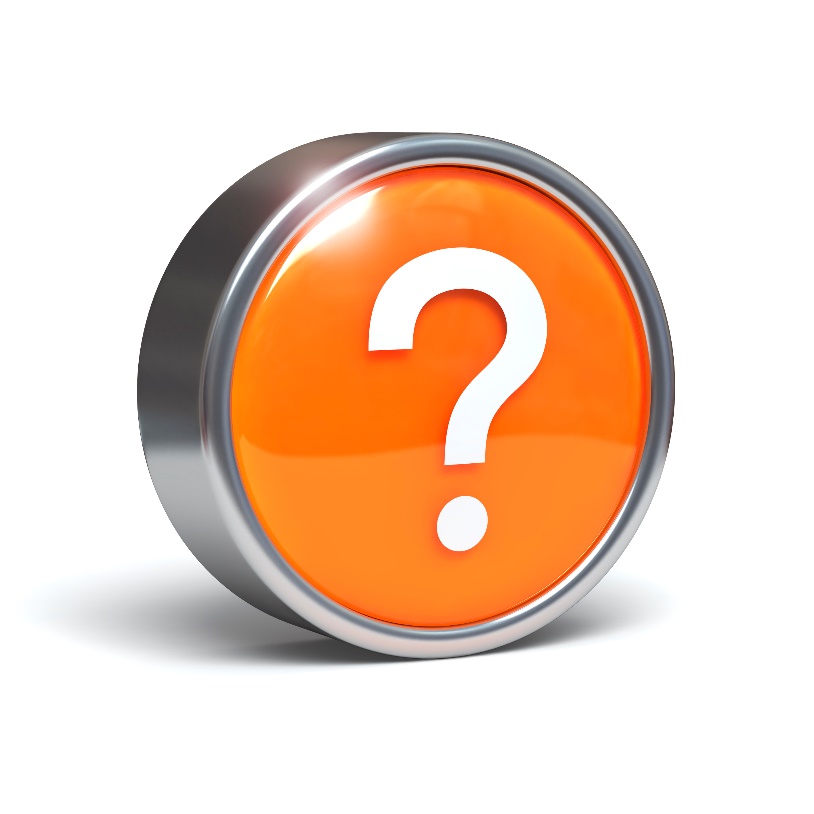 Discussion: “How will you ensure your ROI?”
Will you collect emails?
How will you stand out from the crowd?
How will you entice people to your booth?
How will you ensure that potential customers are spoken with?
How will you ensure people remember your business?
How will you convert business at the show? Will you have a tradeshow special?
www.SmallBusinessSolver.com © 2018
Worksheet
How does this work for your business?
www.SmallBusinessSolver.com © 2018
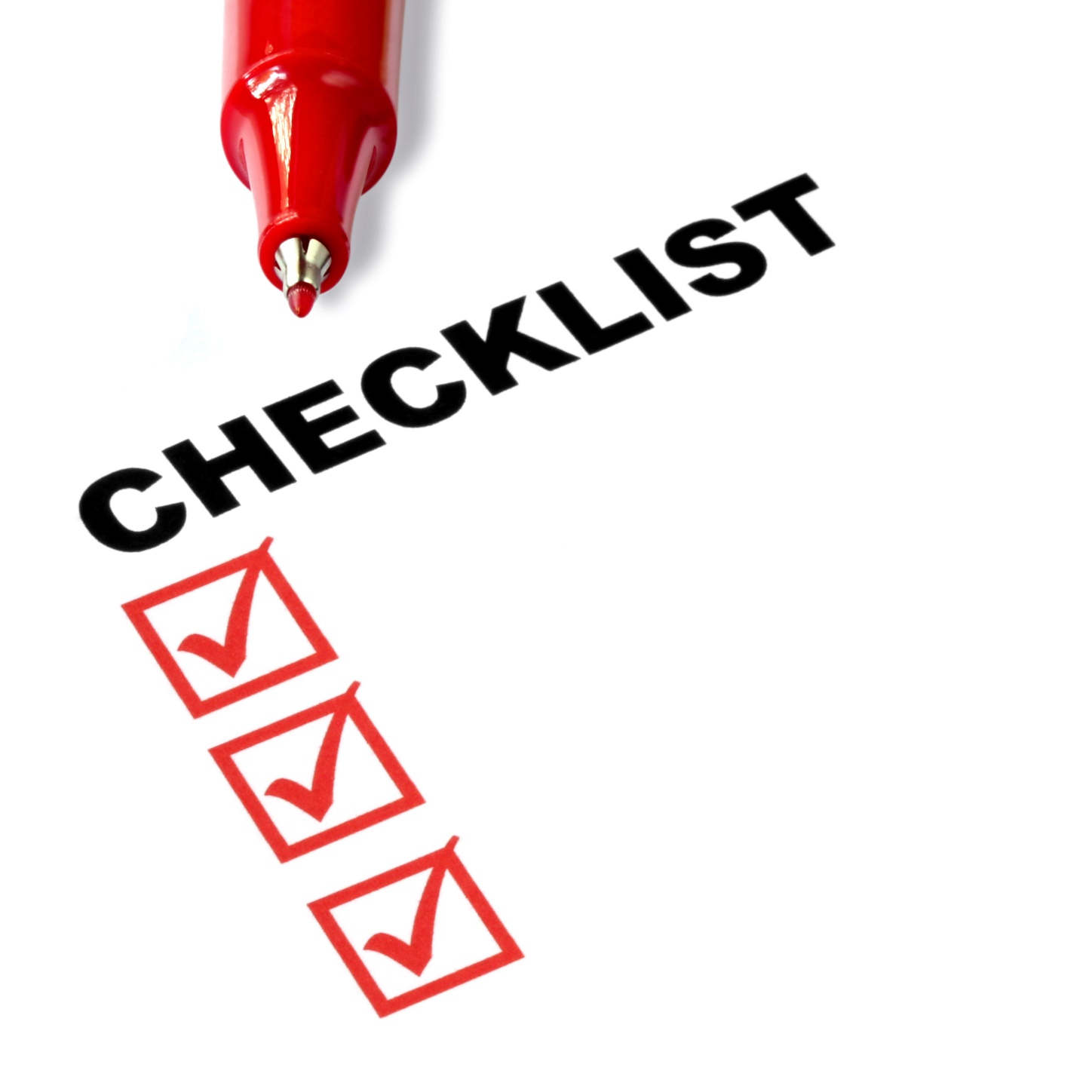 Key Points
Choose the right one
Go as an attendee
Prepare everything you can
Track your leads and follow-up
Make a budget and stick to it
Example
What not to do
Your next steps
Wrap up
www.SmallBusinessSolver.com © 2018
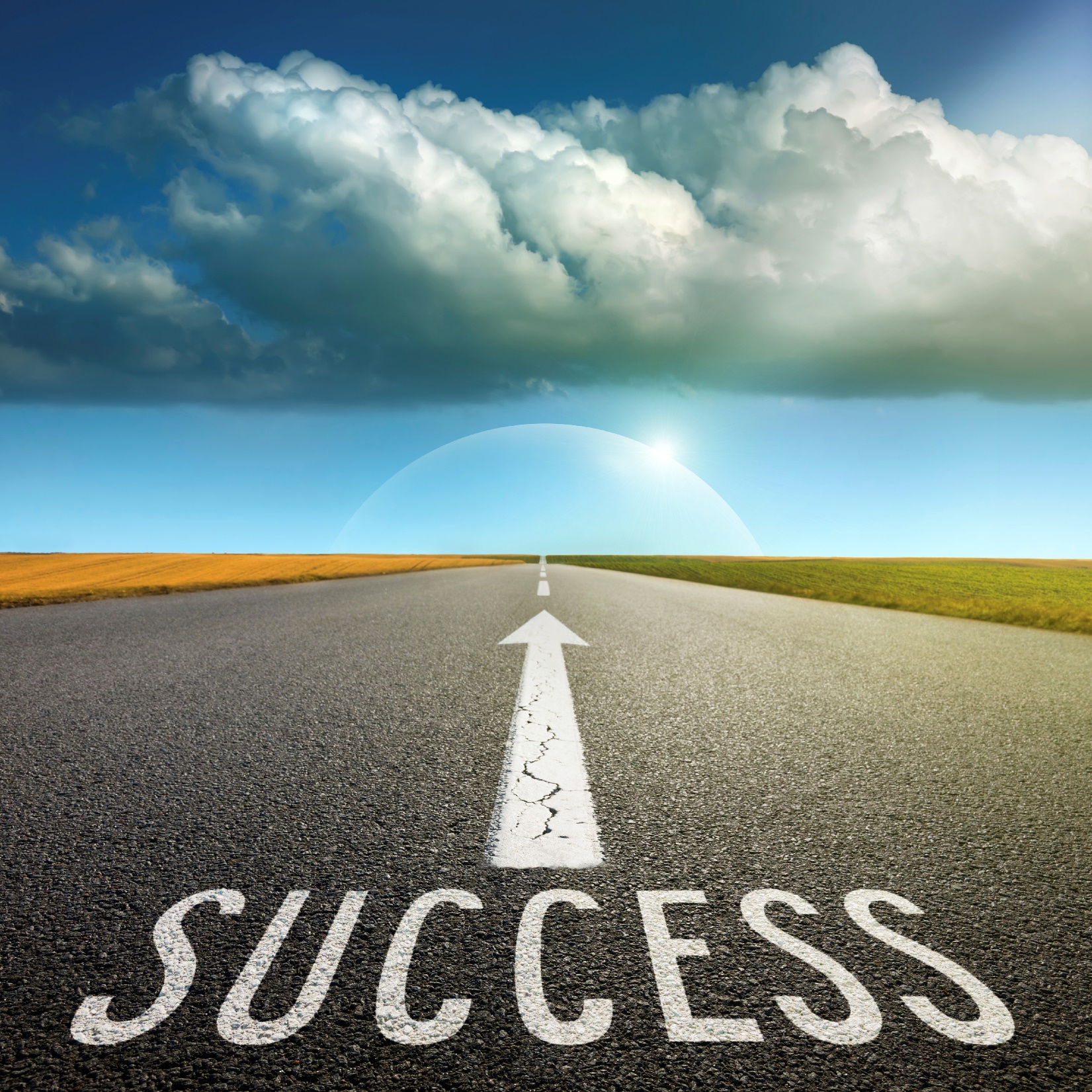 The Goal
Ensure that your tradeshow investment pays off.
www.SmallBusinessSolver.com © 2018
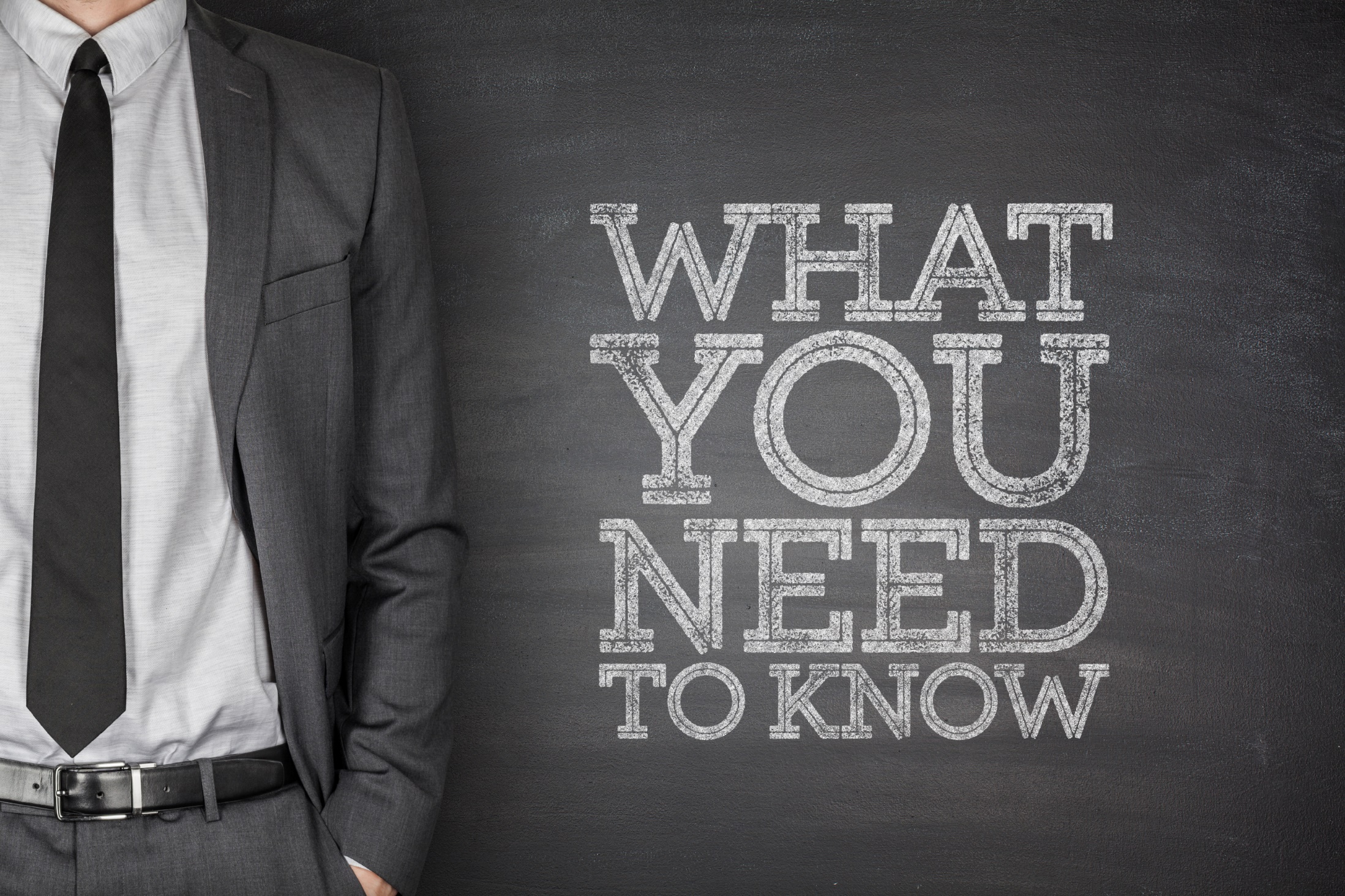 Tradeshows are great when they work. Plan ahead and increase your chances.
www.SmallBusinessSolver.com © 2018